Speciální pedagogika osob se sluchovým postižením = SURDOPEDIE

Iva Jungwirthová
Raná péče Čechy
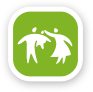 Terminologické vymezení oboru 
Klasifikace sluchového postižení podle různých kritérií
Etiologie
Diagnostika sluchových vad, screening, audiometrie; význam časné diagnostiky
Význam sluchu, důsledky sluchových vad
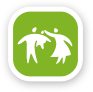 Diagnostika sluchových vad, screening, audiometrie; význam časné diagnostiky
Kompenzace sluchu
Význam sluchu, důsledky sluchových vad
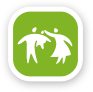 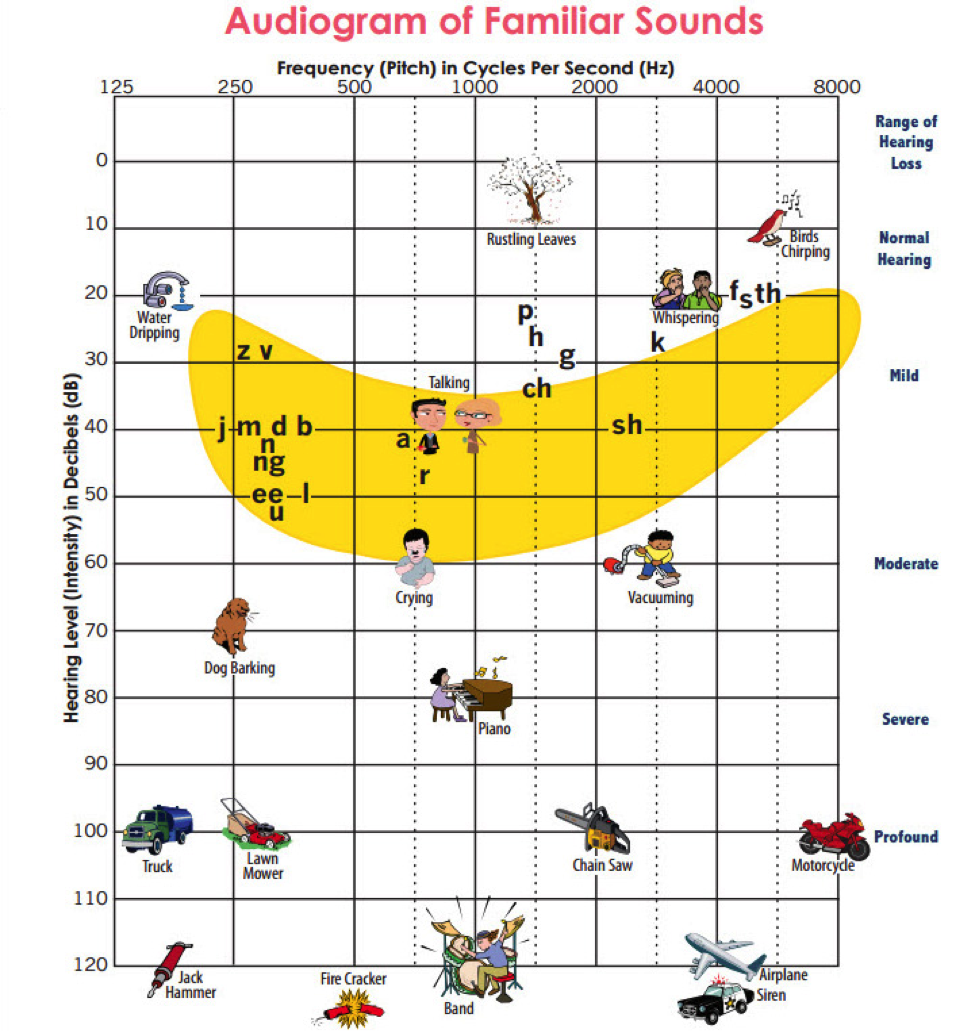 Co je jak hlasité?
šepot – 20 dB
tichá řeč – 40 dB
normální řeč – 60 dB
křik – 80 dB
startující letadlo – 120 dB
Co je jak vysoké?
melodie a rytmus řeči 125 – 500 Hz
samohlásky 250 – 500 Hz
většina souhlásek 500 – 1000 Hz
sykavky  2 – 4 kHz
Ztráta sluchu
0-20 dB normální sluch
20-40 dB lehká nedoslýchavost
40-60 dB střední nedoslýchavost
60-80 dB těžká nedoslýchavost
80-100 dB velmi  těžká nedoslýchavost
100-120 dB zbytky sluchu
Audiogram s řečovým banánem
Ucho
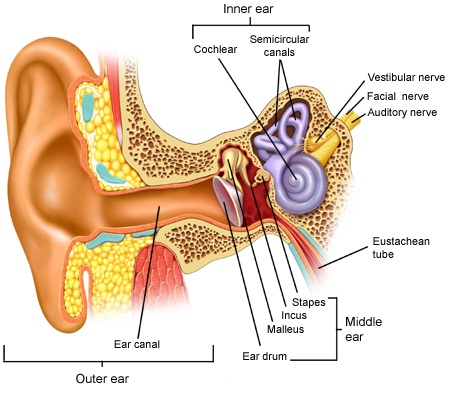 Typy vad sluchu
Z hlediska místa poškození:
Převodní (někdy ji lze zmenšit)
Percepční – sensoneurální (nemůže  
     dojít ke zlepšení sluchu)
Smíšená/kombinovaná
Centrální
Oboustranná/jednostranná/asymetrická
Typy vad sluchu
Z hlediska doby vzniku:
vrozené
získané
prelingválně
postlingválně
dědičné
Etiologie sluchových vad
Genetické vady
Toxické látky v těhotenství nebo po porodu
Infekce matky v těhotenství (toxoplasmosa, cytomegalovirus, spalničky, herpes)
Infekce, která může poškodit mozek po porodu (meningitida nebo spalničky)
Nádorová onemocnění
Úrazy

Děti/dospělí
Jak zjistíme, že dítě neslyší?
https://www.youtube.com/watch?v=fzDIq2ZM9Js
Vyšetřovací metody
Děti
Otoakustické emise OAE!!!
BERA (NN BERA, CERA) 
ERA-SSEP, PRO MASTER
Sluchové zkoušky, reaktometr
Audiometrie ve volném poli - video
Pozorování, videozáznam
VRA (podmíněná reakce na zvuk) - video

Dospělí a starší děti
Subjektivní tónová audiometrie - video
Slovní audiometrie /dětský percepční test

https://www.nepocujucedieta.sk/audiometria
Screening sluchu OAE
Screeningová metoda, která již v porodnici určí, zda je pravděpodobně sluch 
dítěte v pořádku       https://www.youtube.com/watch?v=QvrBogzziXA

V případě, že jsou OAE výbavné, je sluch pravděpodobně lepší, než cca 35 – 40 dB
Pokud OAE „nevyjdou“, nejsou výbavné, opakují se ještě 1 – 2 x, pak je nutné 
objektivní vyšetření sluchu

I v případě výbavných emisí, může mít dítě v budoucnosti vadu sluchu– PROČ?
I v případě výbavných OAE může mít dítě lehkou vadou sluchu – PROČ?
Screening sluchu ABR
Alternativa k OAE – princip podobný EEG – měříme elektrickou aktivitu mozku 
jako reakci na zvukové signály

V ČR není úplně běžná, používá se obvykle k ověření nevýbavných emisí OAE   

https://www.youtube.com/watch?v=QTKvtKYLlQ8
Statistické údaje – screening sluchu
„“BERA, NN BERA, CERA
Vpravo při 500 Hz, 1, 2, 4 kHz bez odpovědi při 90 dB
vlevo při 500 Hz a 1 kHz odpověď při 90 dB, při 2 a 4 kHz bez odpovědi 

BERA naznačen zbytek sluchu oboustranně při 125 dB

BERA odpověď vlevo 500 Hz – 90dB, 1 kHz – 80 dB, 2 kHz – 80 dB, 
4 kHz – 70 dB
vpravo 500 Hz – 70 dB, 1 kHz – 60 dB, 2 kHz- 70 dB, 4 kHz – 55 dB

https://www.youtube.com/watch?v=TuKsBoFF8F4
dB
„“SSEP
ERA – SSEP na f. 0.5-4 kHz:
 vlevo 75-80-100-110 dB
 vpravo 80-85-90-95 dB
 EA (odhad.audiogram)
vlevo 60-70-95-105
vpravo 65-75-85-85
 vpravo 65-75-85-85
Navigator Pro – Master na frekvencích 0.5- 4 kHz:
vlevo pouze 2 kHz – 105 dB
vpravo pouze 0.5 kHz – 110 dB

www.youtube.com/watch?v=bM7-0ukCnE4dB
“Subjektivní metody“
https://www.youtube.com/watch?v=fzDIq2ZM9Js

Vizuálně podmíněná audiometrie VPA/VRA

Subjektivní tónová audiometrie

Dětský percepční test
Jsou objektivní metody lepší než subjektivní?
Jsou objektivní metody lepší než subjektivní?
Jsou objektivní metody lepší než subjektivní?
Jsou objektivní metody lepší než subjektivní?
Chlapec 6 let, ve 3 letech neúspěšná KI
Jsou objektivní metody lepší než subjektivní?
Chlapec 6 let, ve 3 letech neúspěšná KI
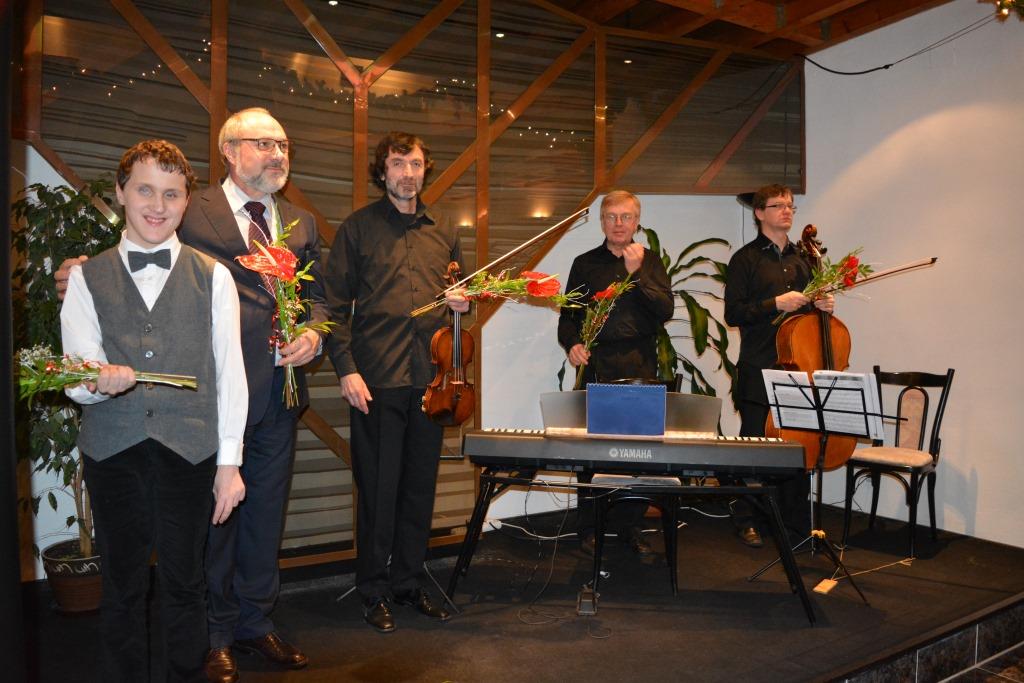 Cesta k přesné diagnóze
OAE – screening sluchu v porodnici
Objektivní vyšetření sluchu – BERA nebo SSEP
Vizuálně podmíněná audiometrie VPA/VRA.
.
.
.
.
Subjektivní tónová audiometrie
Dětský percepční test
.
.
.
.
.

https://www.youtube.com/watch?v=l2PDPRfCm3M
Diagnostický protokol v USA (ASHA 2004)
Diagnostický protokol v USA (ASHA 2004)
0 - 5 měsíců: objektivní vyšetření BERA  (OAE, tympanometrie), BERA kostním vedením, behaviorální testy (frekvence sání)
5 – 24 měsíců: behaviorální testy (VRA)
25 – 60 měsíců: subjektivní audiometrie hravou formou, VRA, dětský percepční test
Nad 60 měsíců: subjektivní tónová audiometrie, slovní audiometrie

Pravidlo 1 – 3 – 6
V 1 měsíci jsou všechny děti po screeningu i po rescreeningu
Ve 3 měsících je stanovena diagnóza a mají sluchadla, poté už se obvykle nevyšetřuje elektrofyziologickými metodami
V 6 měsících mají všechny rodiny podporu rané péče
Cesta k přesné diagnóze
Důsledky vady sluchu
https://www.youtube.com/watch?v=f1eE1rrmyw0

https://tivi.cas.sk/video/2325854/aj-nepocujuce-dieta-je-perfektne-presvedcte-sa/
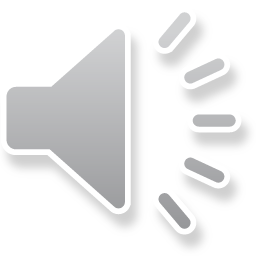 Kompenzace sluchu
Sluchadla závěsná
Sluchadlo kostní BAHA (převodní vady)

Kochleární implantát
Sluchadla
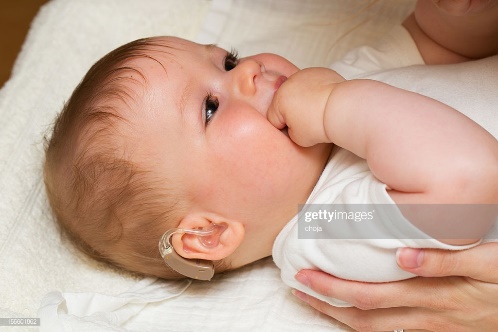 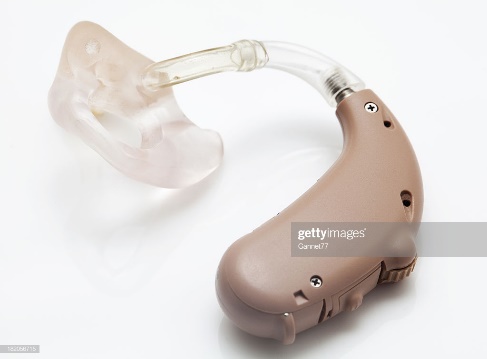 Oboustranně!
Digitální!
Čím dražší, tím lepší?
Celodenně!
Kontrolovat!
Stetoklip!
Tvarovka -pískání!
Baterie!
Upevnění!
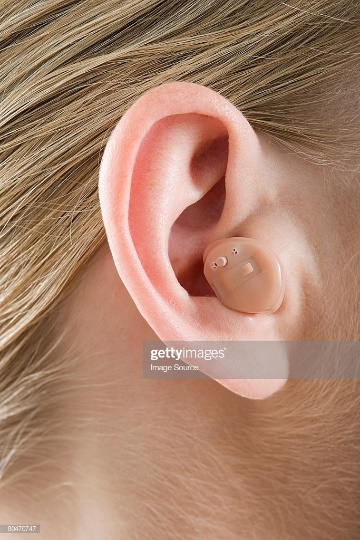 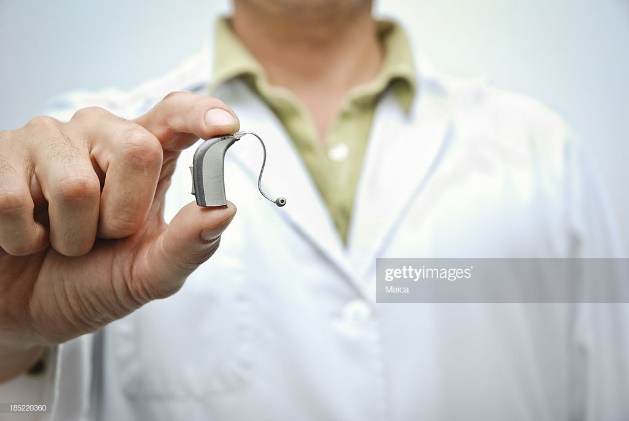 BAHA
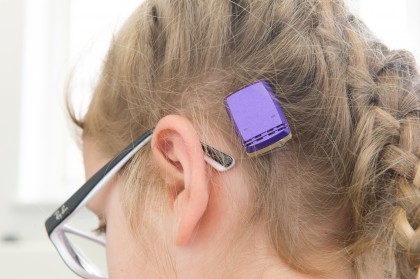 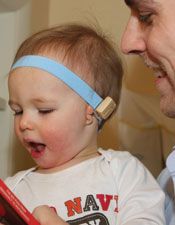 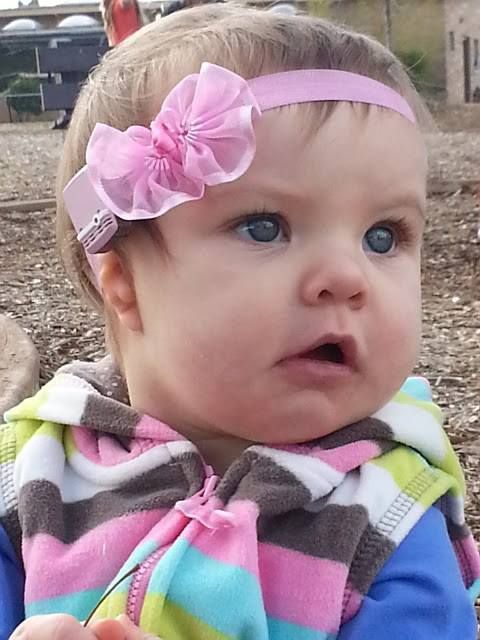 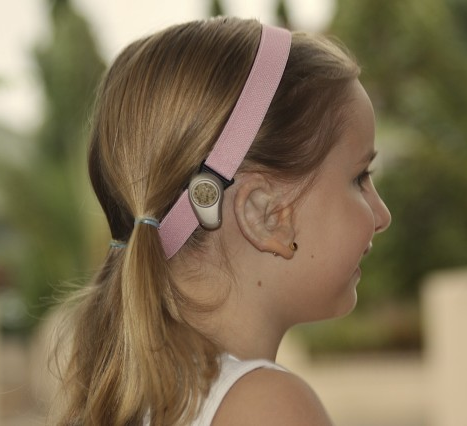 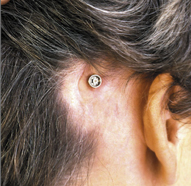 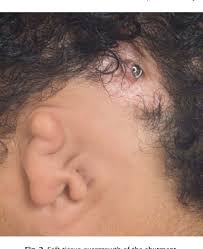 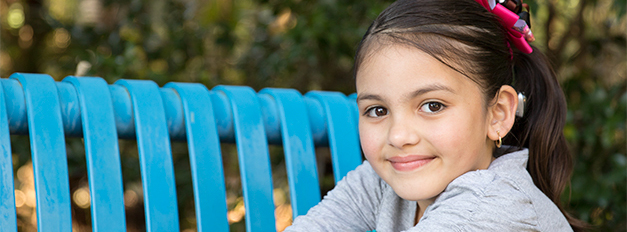 Kochleární implantát
Kriteria
Jaké podmínky musí dítě splňovat, aby mohlo dostat kochleární implantát?Kandidát kochleární implantace musí splňovat audiologická, logopedická a psychologická kritéria. Jeho sluchová ztráta musí být natolik velká, že ke kompenzaci vady nepostačuje použití ani nejvýkonnějších sluchadel. Dítě musí mít předpoklady k rozvoji mluvené řeči a musí být ochotno a schopno alespoň částečně spolupracovat při rehabilitaci. Rodiče musí s operací souhlasit a být dostatečně poučeni a mít realistické představy o možnostech svého dítěte a přínosu kochleárního implantátu, zároveň musí být ochotni spolupracovat při následné dlouhodobé rehabilitační péči. Sleduje se i celkový zdravotní stav dítěte, případná přítomnost dalšího postižení (dítě musí být schopné podstoupit operaci v celkové anestezii, v současné době operujeme i děti s kombinovaným postižením, např. hluchoslepé, s dětskou mozkovou obrnou, autismem, mentální retardací apod.).
Kochleární implantát
Jaké podmínky musí dítě splňovat, aby mohlo dostat kochleární implantát?Kandidát kochleární implantace musí splňovat audiologická, logopedická a psychologická kritéria. Jeho sluchová ztráta musí být natolik velká, že ke kompenzaci vady nepostačuje použití ani nejvýkonnějších sluchadel. Dítě musí mít předpoklady k rozvoji mluvené řeči a musí být ochotno a schopno alespoň částečně spolupracovat při rehabilitaci. Rodiče musí s operací souhlasit a být dostatečně poučeni a mít realistické představy o možnostech svého dítěte a přínosu kochleárního implantátu, zároveň musí být ochotni spolupracovat při následné dlouhodobé rehabilitační péči. Sleduje se i celkový zdravotní stav dítěte, případná přítomnost dalšího postižení (dítě musí být schopné podstoupit operaci v celkové anestezii, v současné době operujeme i děti s kombinovaným postižením, např. hluchoslepé, s dětskou mozkovou obrnou, autismem, mentální retardací apod.).
Kochleární implantát - kriteria
Audiologické podmínky – oboustranná hluchota nebo těžká nedoslýchavost, kdy lze očekávat u kochleárních implantátů větší přínos v porozumění řeči než u konvenčních sluchadel. Průměrné ztráty tónového audiometru na frekvencích 500, 1000, 2000 a 4000 jsou rovné nebo vyšší než 90 dB HL. Sluchadla s maximálním výkonem mají jen minimální efekt v rozumění řeči. Hodnoty sluchového prahu stanovené objektivními metodami jsou větší než 95 dB HL.
Není interní kontraindikace k provedení operace v celkové anestézii. 

Nejsou známky floridních zánětlivých změn ve středouší. 
Pomocí vyšetření HRCT je vyšetřena průchodnost hlemýždě 
Neurologické vyšetření - neprokazuje poruchu vyšších etáží sluchové dráhy a CNS. 
Psychologické vyšetření - uchazeč o kochleární implantát by měl mít schopnosti a vlastnosti, které umožní spolehlivé naprogramování řečového procesoru a využití kochleárního implantátu. Výsledky speciálních testů mají posoudit schopnost kandidáta absolvovat rehabilitační program a dobrou prognózu řečového rozvoje.
Kochleární implantát - kriteria
Rodina - musí být podrobně informována o omezeních a rizicích kochleární implantace a má mít realistická očekávání. Souhlasí s povinnými pravidelnými kontrolami a aktivní účastí na pooperační rehabilitaci. 
Rehabilitační péče - musí být dobře a předem zajištěna kombinací péče v místě bydliště s vedením a pravidelným sledováním pacienta v CKID. Celodenní užívání sluchadel a systematická rehabilitace sluchu a řeči jsou nezbytností. 
Oboustranná implantace - primárně je indikována jednostranná implantace. Rodiče dětí, ev. dospělý pacient musí s implantací souhlasit při vědomí dlouhodobé ekonomické náročnosti udržování dvou systémů a limitované míře přínosu druhého přístroje. (Betka et al. 2012) 

Za nevhodného kandidáta lze považovat každého uchazeče, který nesplňuje výše uvedená kritéria.
Hezký den v Praze!
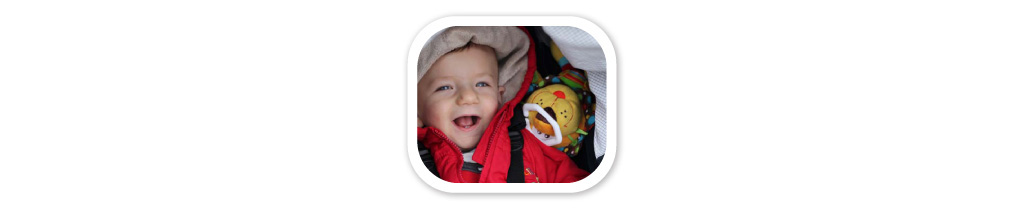